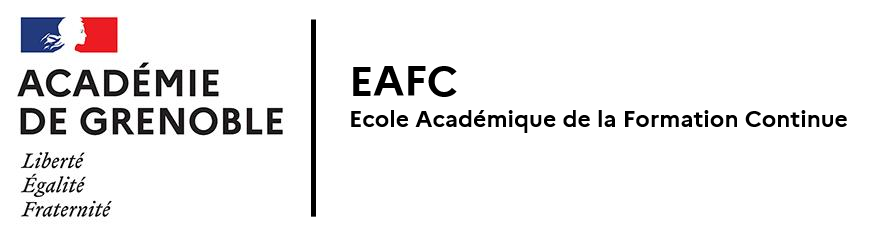 FIT 24–25
Pix+Édu : 
CERTIFICATION DES PERSONNELS
Pix+Édu est un dispositif permettant aux personnels enseignants de développer leurs compétences numériques transversales (CRCN) et compétences numériques professionnelles (CRCN-Édu). A l’issue du travail engagé, les personnels inscrits dans le dispositif et accompagnés par la DRANE et Réseau CANOPE peuvent accéder au volet 1 de la certification Pix+Édu.
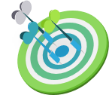 OBJECTIFS & CONTENUS DE LA FORMATION
2 journées de formation.
Modalités à définir lors de la mise en place de la formation avec le binôme de formateurs.
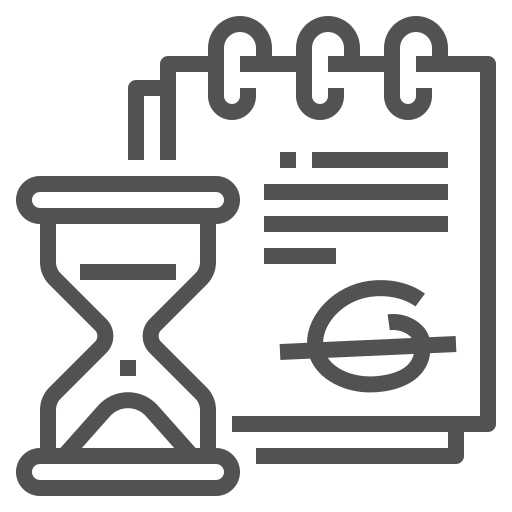 Axe 1 : Développer ses compétences numériques transversales et professionnelles

Axe 2 : Analyser ses pratiques pédagogiques liées au numérique

Pour aller plus loin : Accéder au volet 1 de la certification Pix+Édu
MODALITES DE LA FORMATION
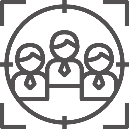 Équipes de collège, LGT et LP.
PUBLIC CIBLE
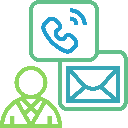 POUR EN SAVOIR PLUS
Equipe de pilotage : 
Emmanuel GAUNARD _ Chargé de projet « PIX »
				pour la DRANE Académie de Grenoble
				Emmanuel.Gaunard@ac-grenoble.fr
Audrey MOLY _ Chargée d’Ingénierie de Formation (EAFC)                                     Audrey.Moly@ac-grenoble.fr 
Ressources : 
Présentation du dispositif Pix+Édu
Construire, mettre en œuvre et animer des situations d'enseignement et d'apprentissage prenant en compte la diversité des élèves.

Intégrer les éléments de la culture numérique nécessaires à l'exercice de son métier.
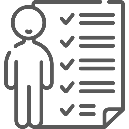 COMPETENCES PROFESSIONNELLES VISÉES
Compétences Numériques professionnelles visées : 

Toutes les compétences du CRCN-Édu sont abordées.
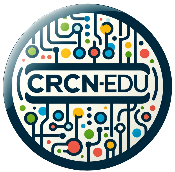